Alkek Library Learning Commons Infrastructure Planning Considerations (2014)Revisioning & New Possibilities
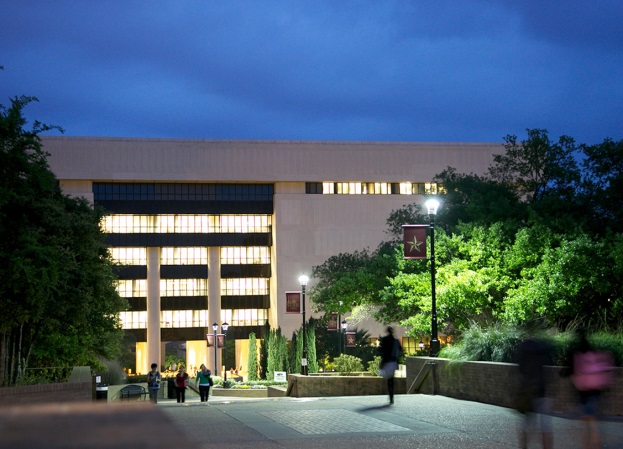 Alkek Library Learning Commons Infrastructure  Planning Principles
Technologies deployed in the library will change over time. Planning should reflect this by allocating appropriate space without necessarily establishing a specific technology for each space
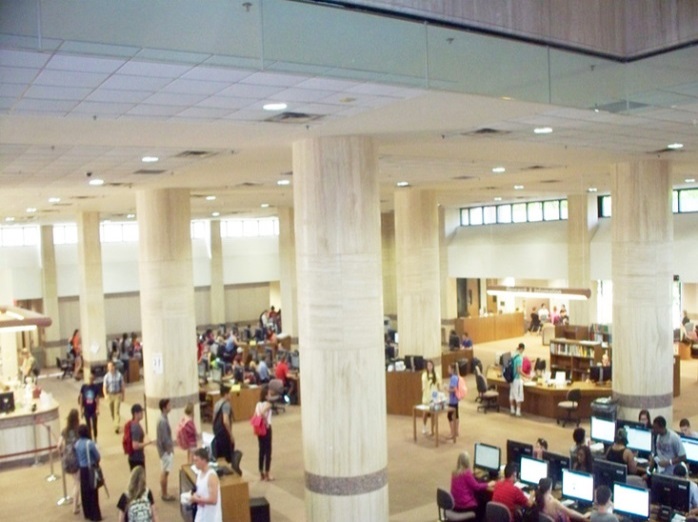 Alkek Library Infrastructure Planning Considerations 2014
Planning associated with technologies should not be constrained based on current technology equipment or practices. 

Library planning should anticipate technologies we don’t expect to see in the library, and our current expectation of more technology is probably an underestimate.
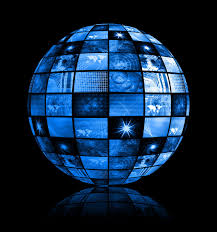 Alkek Library Infrastructure Planning Considerations
Provide infrastructure throughout building – holistically

Technology driven activities will continue to expand and will eventually dominate library use

Adjust Infrastructure project to account for work already done on fire control system, intercom, and elevators
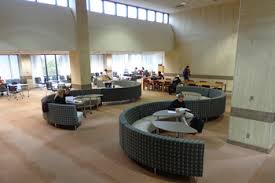 New Academic Library Learning CommonsTechnology Considerations
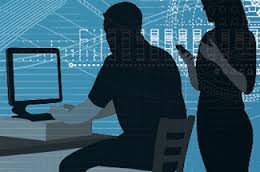 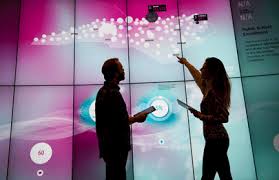 Visualization TechnologiesWider definitions of computing & digital literacy
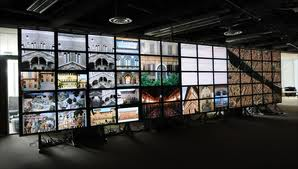 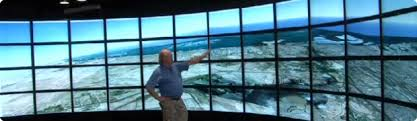 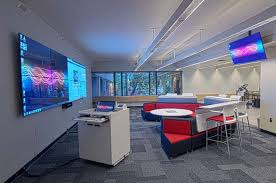 Hunt Library NCSU (video)Rice (video, rationale, science)UT Austin (video, humanities)Deloitte University (video, business)
Electrical and Connectivity Needs
Visualization Walls (VizWall)
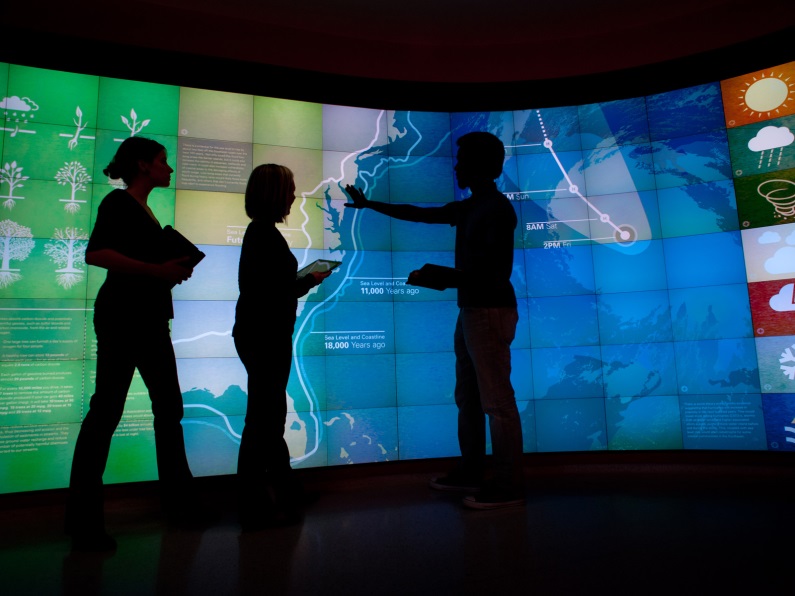 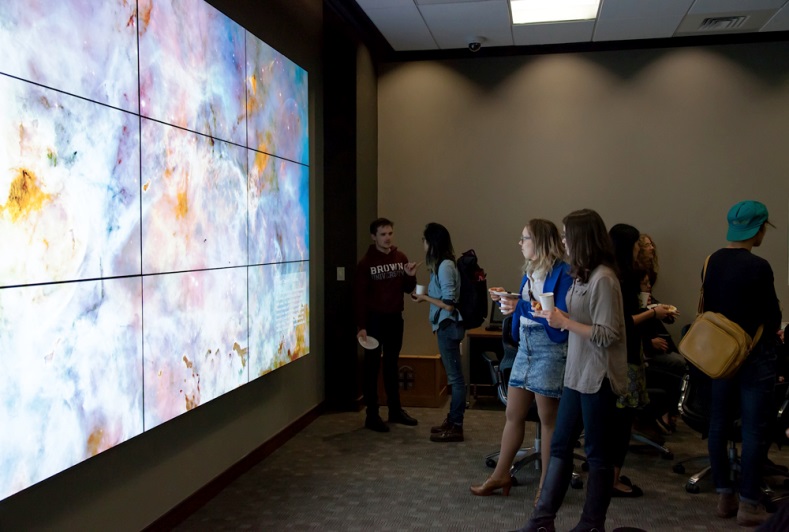 Brown University Rockefeller Library (article)
NCSU Hunt Library (infrastructure link)
3D Immersive & Interactive Environments
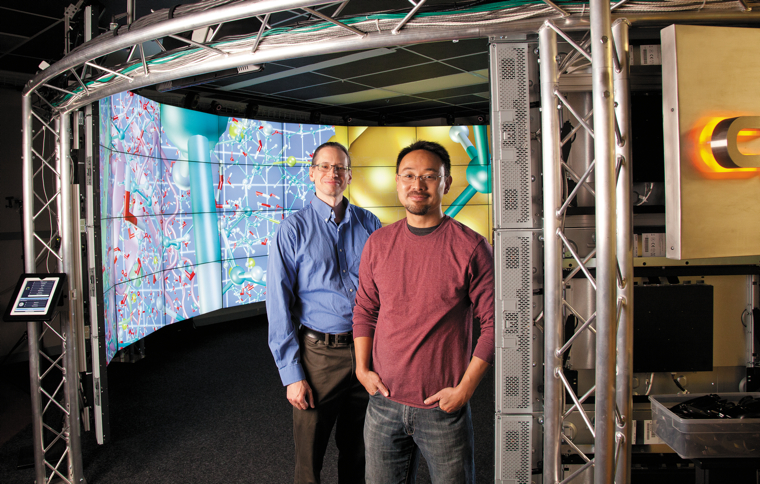 University of Chicago CAVE (article and video)
John Hopkins Libraries Brody Learning Commons Display Wall (video)
Academic Library Maker Spaces
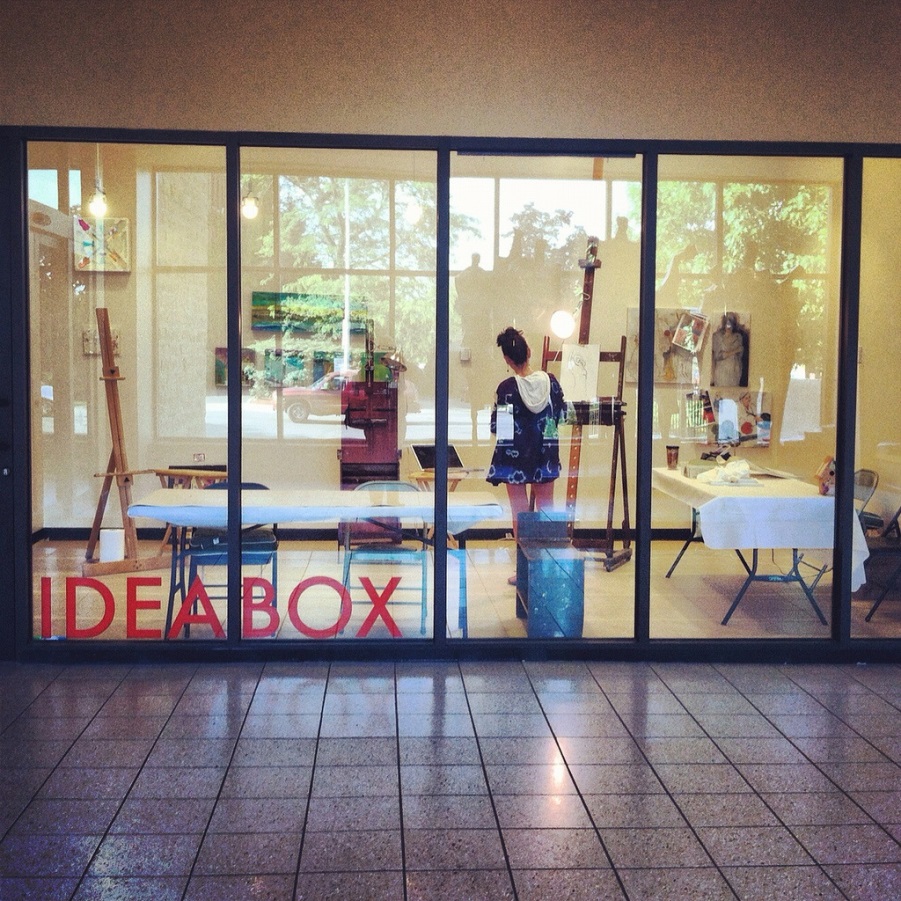 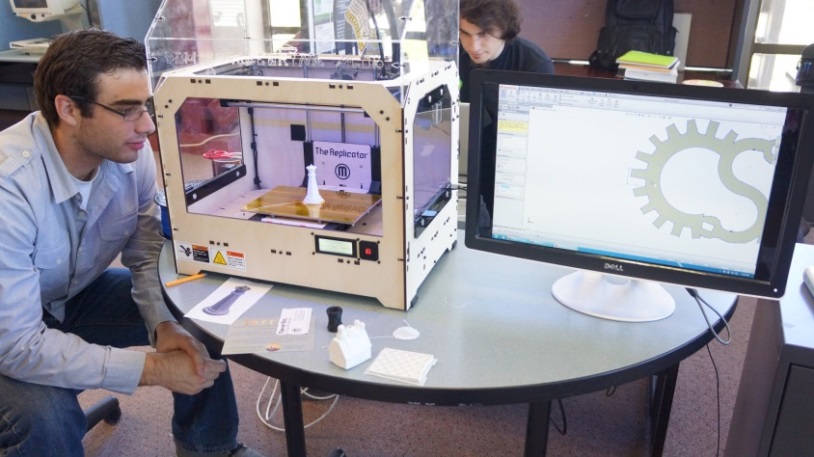 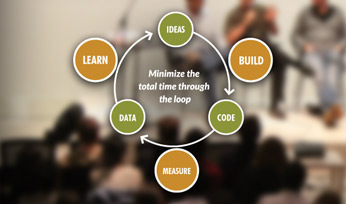 ACRL: Academic Library Makerspaces (article)
Library Makerspaces (Resource List), Examples
Academic Makerspaces
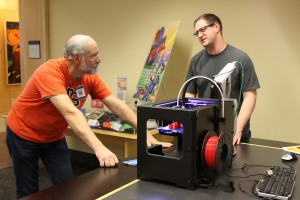 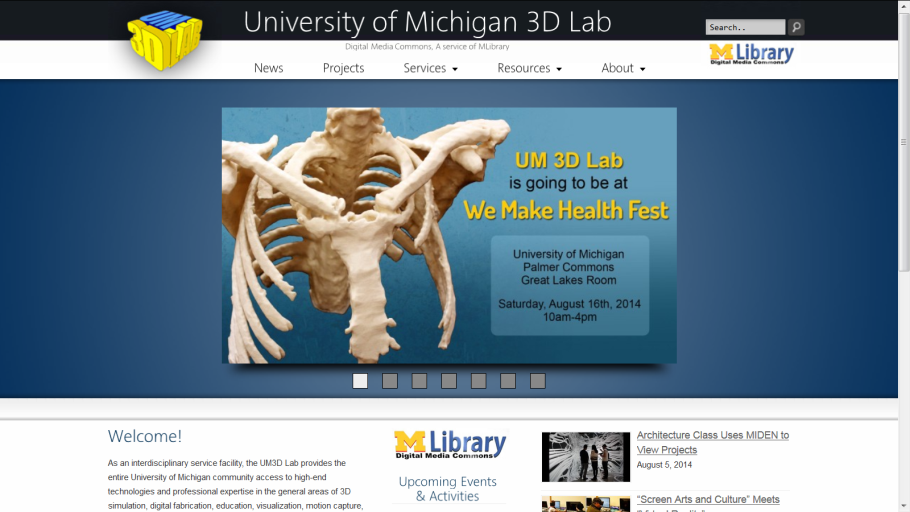 Oregon State University Valley Library (article)
University of Michigan 3D Lab (example infrastructure)
Traditionally include 3-D printing, but can include other spaces to create content (e.g., large-format printing, physical computing, prototyping sandboxing)
Library MakerspaceConsiderations
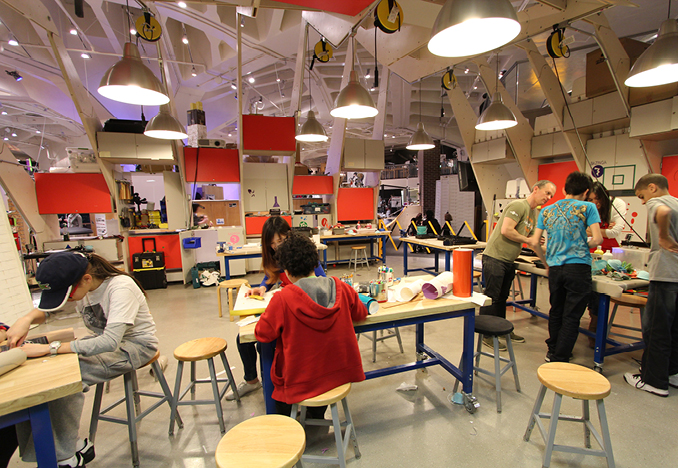 Fire codes/Ventilation/Internet Connectivity/Expanded Electrical
Interactive Museums
Interactive displays, visual media displays, audio/podcast tours and electronic multimedia guides. Examples:
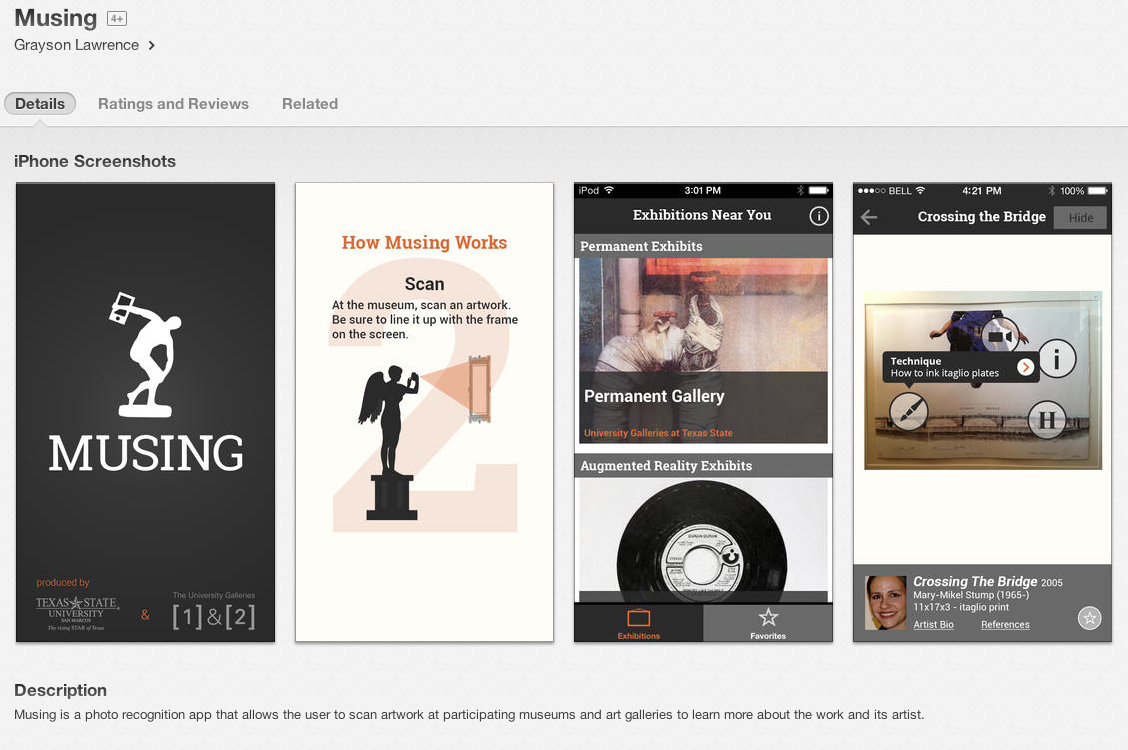 MUSING: an iPhone app developed by Texas State (Link)
Interactive Museum technologies
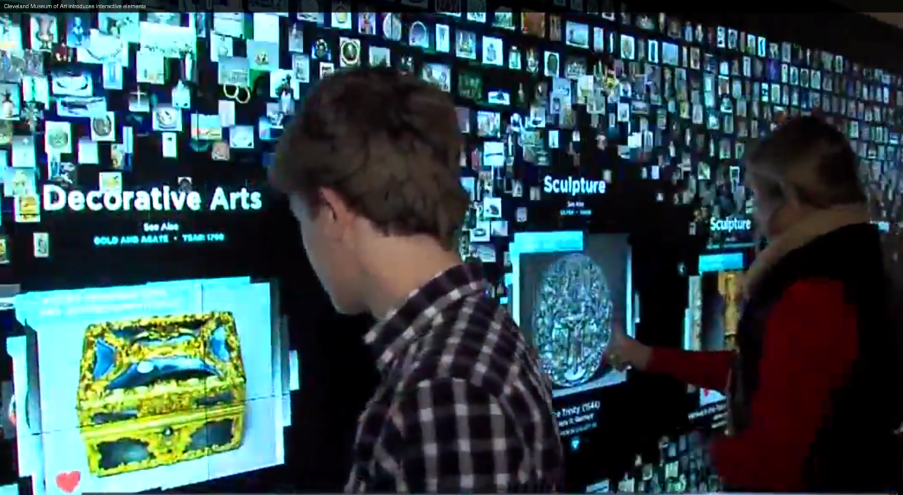 Cleveland Museum of Art - Collection Wall and more (video)
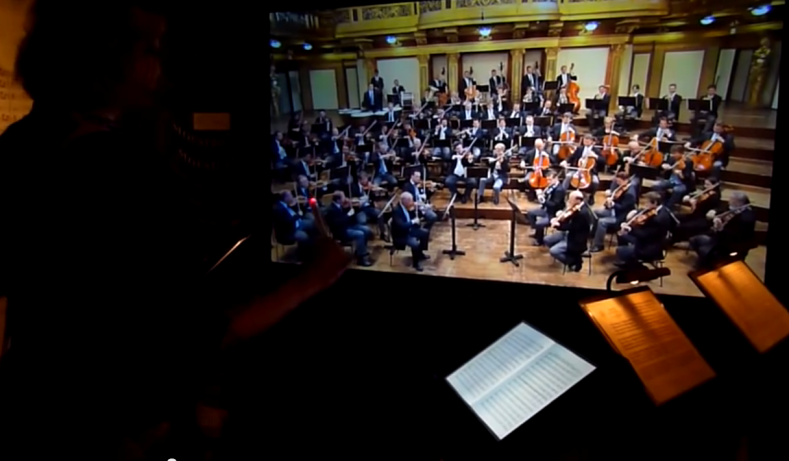 Interactive Museum of Sound, Haus der Music, Vienna(video)
Internet of Things
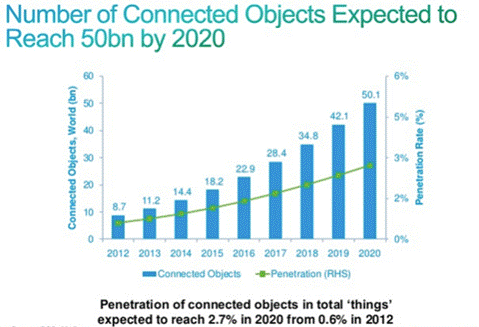 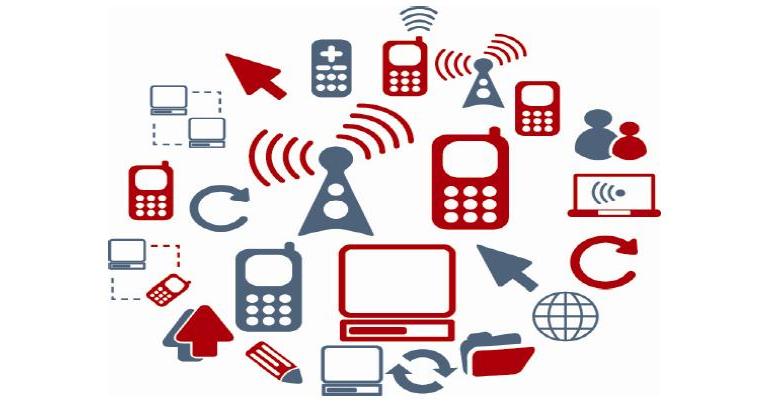 Things mapped to IP addresses/library spaces. Wiring Library Spaces for IP address level connectivity.
RFID, Bookshelves, Digital Signage
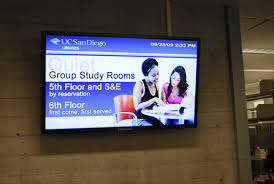 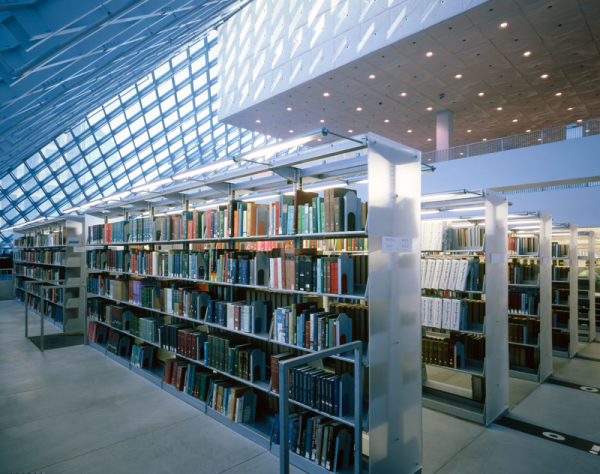 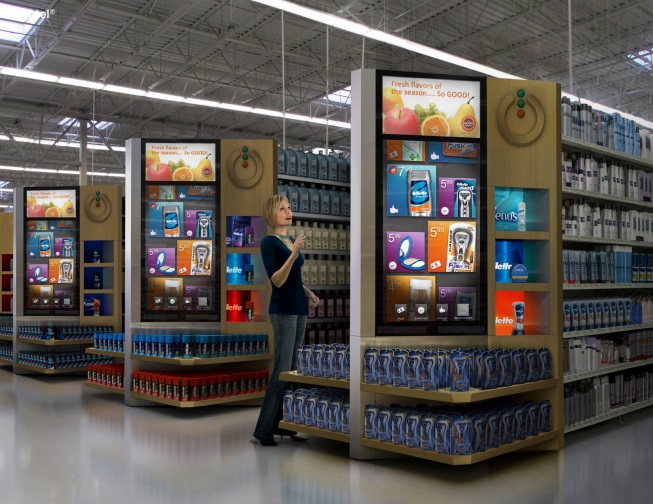 Electrical/Connectivity Needs for Digital Signage, RFID, Geo-locating, smart scholarly spaces
Smart Rooms and Scheduling Software
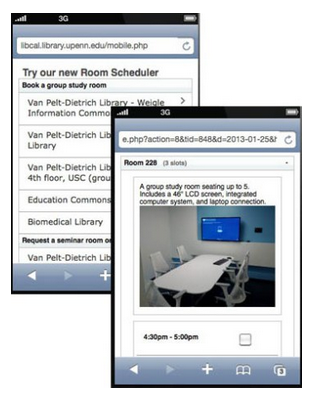 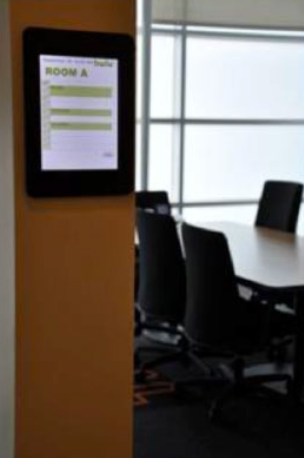 Electrical/Connectivity Needs
Staff Work Spaces Mobile, quickly (re)assembled
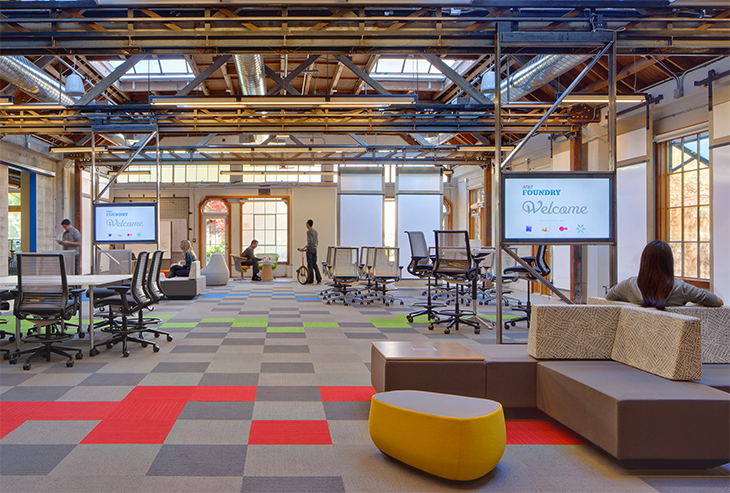 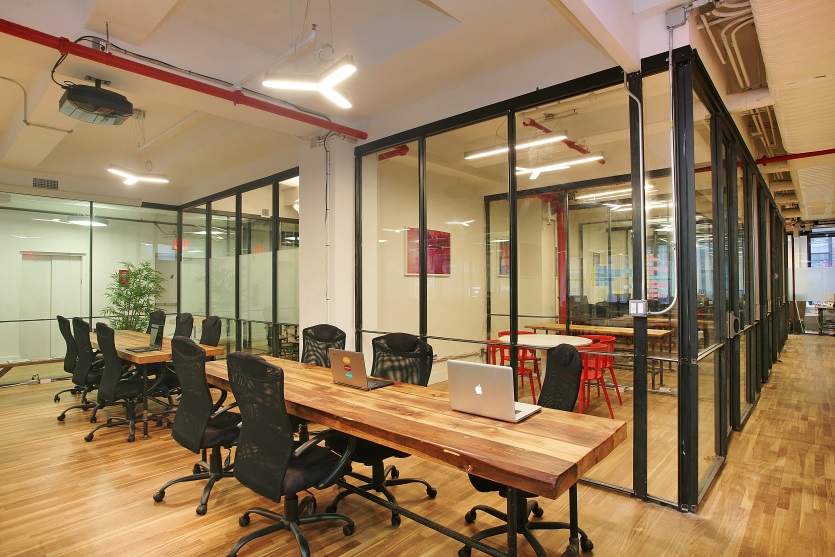 Internet Connectivity, Moveable Walls, Electrical Workplace of the Future (video), Examples (video), Moveable Walls  (video),
Imagineering Design Potential For Academic Library Spaces
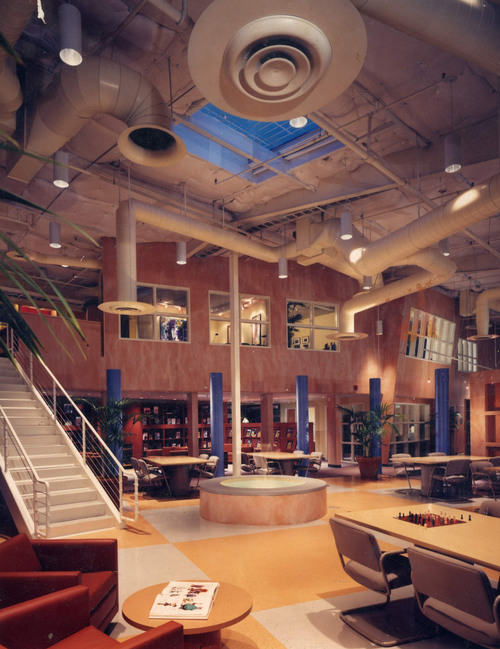 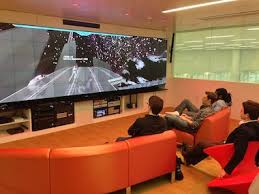 Hunt Library Video, Learning Space Design PlaylistInstant Theatres, Learning Work Spaces (video)Lighting Museums and Libraries (lecture video)
Imagineering Academic Library Spaces Show/Lighting Controller Technology
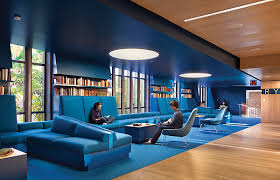 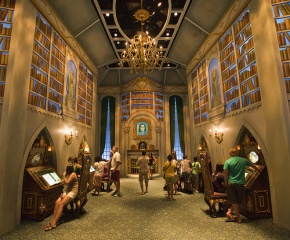 Learning Commons ODU (Student video), cafes, computers and journal kiosks, lighting-narrative, show controllers (vendor website) in academic environments, Expanded electrical/connectivity/plumbing
Wayfinding Design Smart Flooring/Tiles, Spaces, Library Cafes
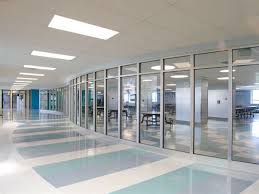 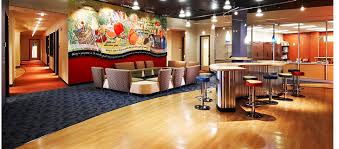 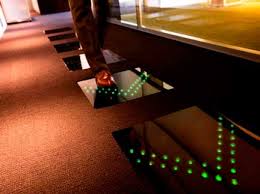 Electrical Needs/Connectivity,  Wireless & Higher Bandwidth  Wayfinding Design, Digital Carpet, Plumbing for food & drink in the library, bathroom spaces
Expanded Building Security for Technology Rich Environments
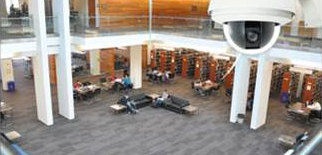 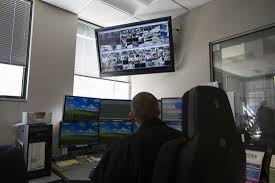 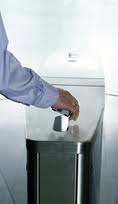 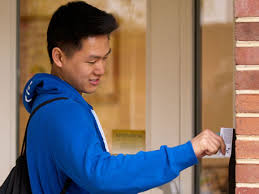 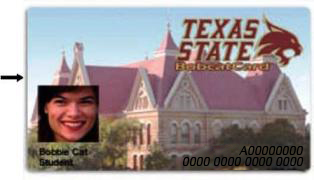 Keyless Access Readers, Cameras Electrical/Connectivity Needs
Final Considerations
Electrical/Connectivity
Expanded Electrical/Next Generation Bandwidth
Plumbing
Expanded plumbing needed to support increased use of food and drink (cafes)updated restrooms

Water Infiltration Leaks
Expanded Use of Indoor Outdoor Spaces
Increased Connectivity / Library Security
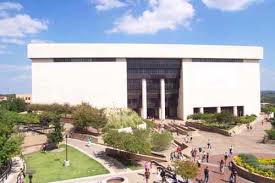 Questions/Comments
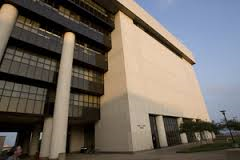